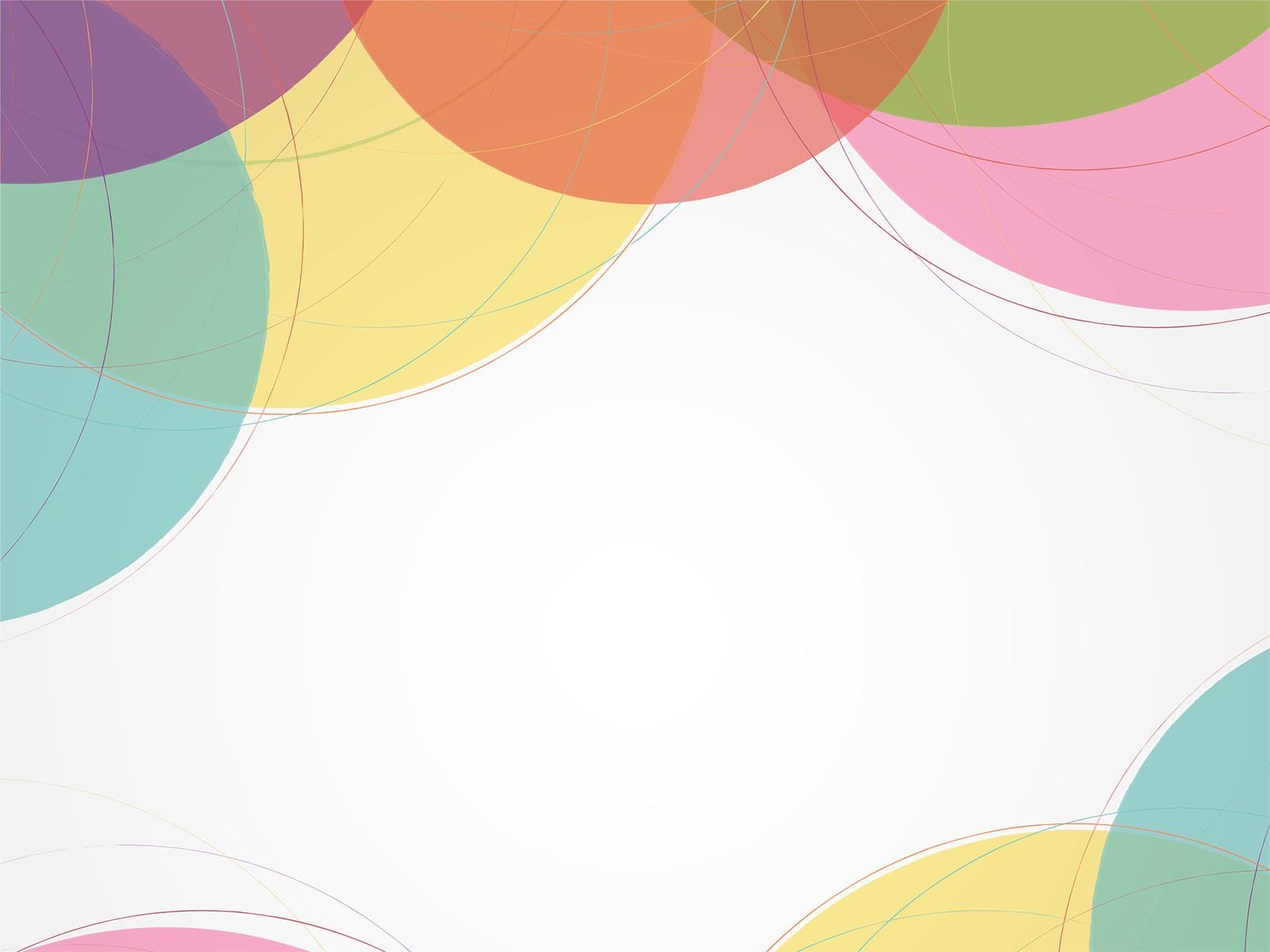 Муниципальное казенное дошкольное образовательное учреждение«Детский сад общеразвивающего вида №2»
Как отвлечь ребенка от гаджета и провести время  с пользой 



Выполнила: педагог-психолог Овчинникова Т.С.
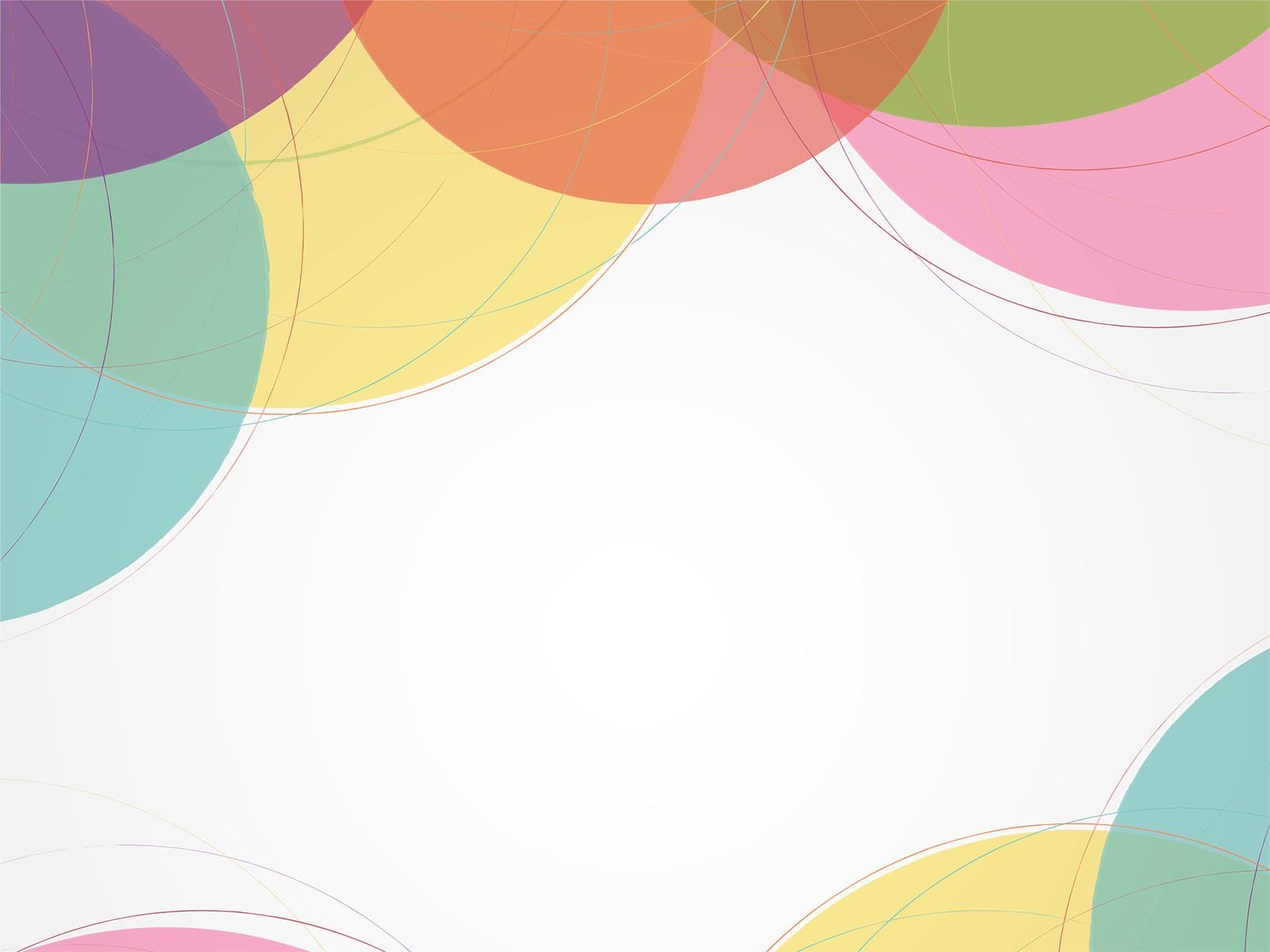 По данным ЮНЕСКО 93 % современных детей в возрасте 3-5 лет смотрят на экран 28 часов в неделю, т.е. около 4-х часов в день, что намного превосходит время общения со взрослыми.
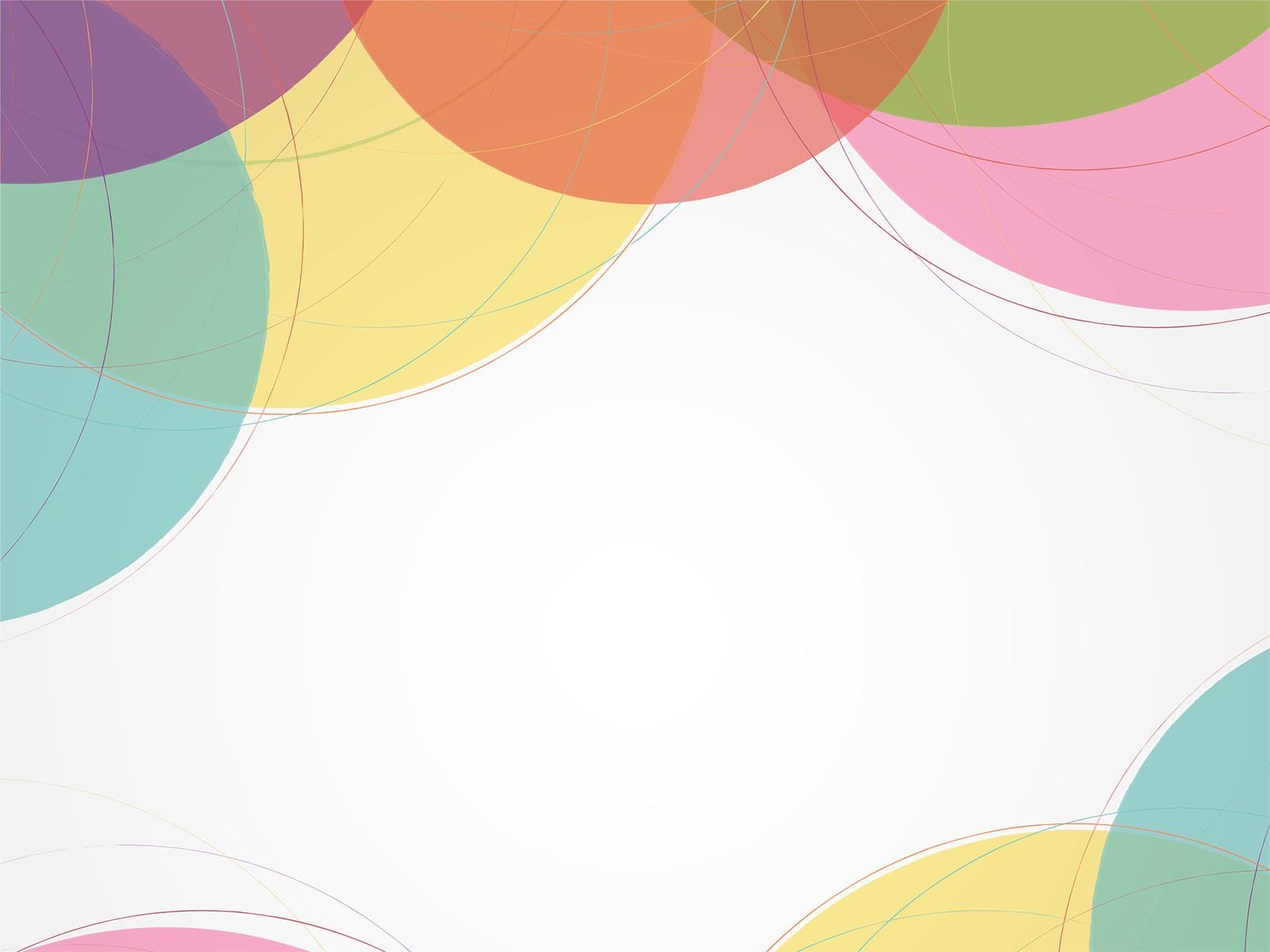 Это «безобидное» занятие таит в себе серьёзные опасности для здоровья:
искривление позвоночника и проблемы с осанкой;
лишний вес;
головные боли;
расстройства сна;
проблемы  с речью и коммуникацией;
трудности с концентрацией внимания;
агрессия, депрессия, тревожность.
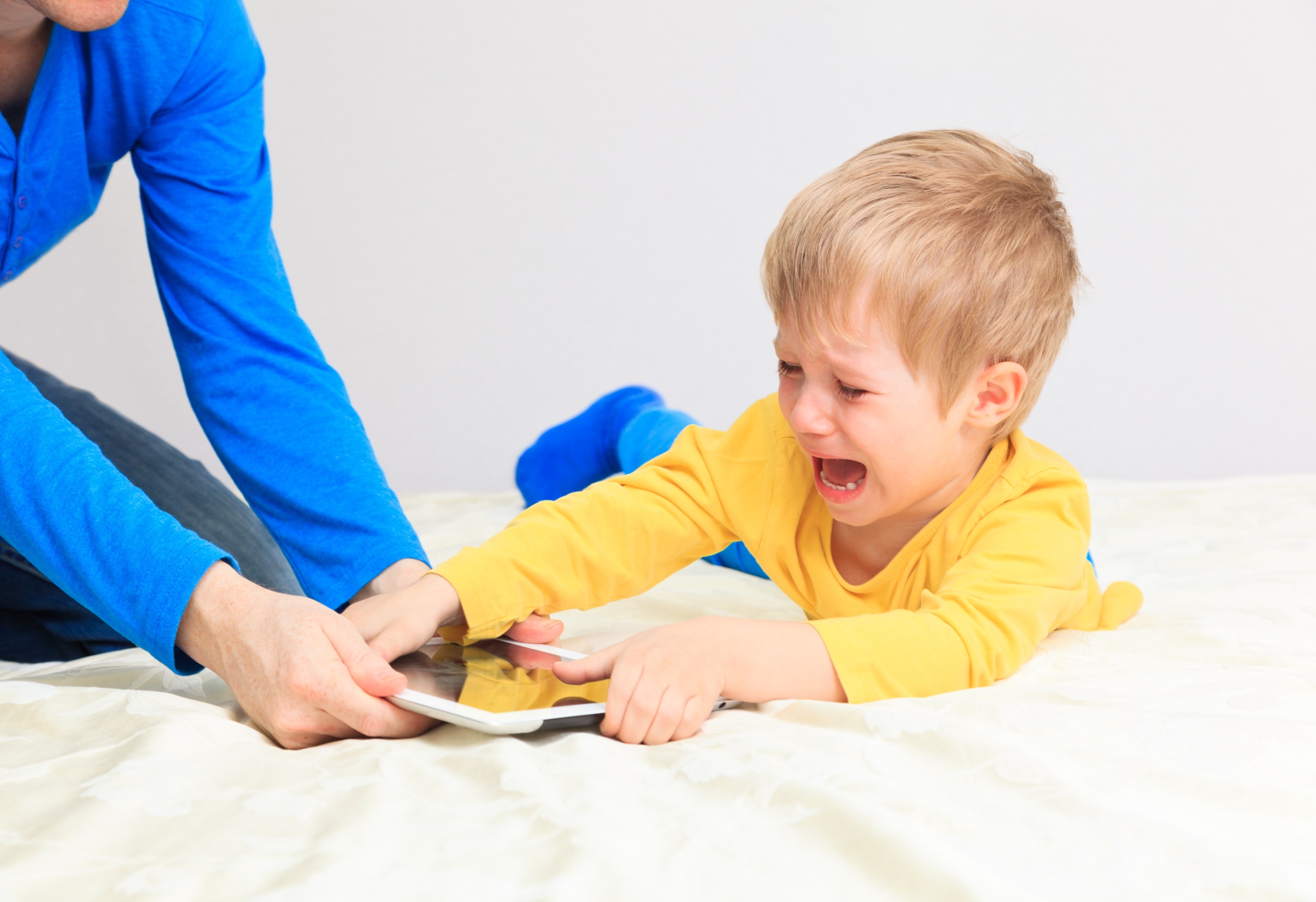 Просто отобрать, спрятать, запретить не получится!
Необходимо предложить ребенку альтернативу!
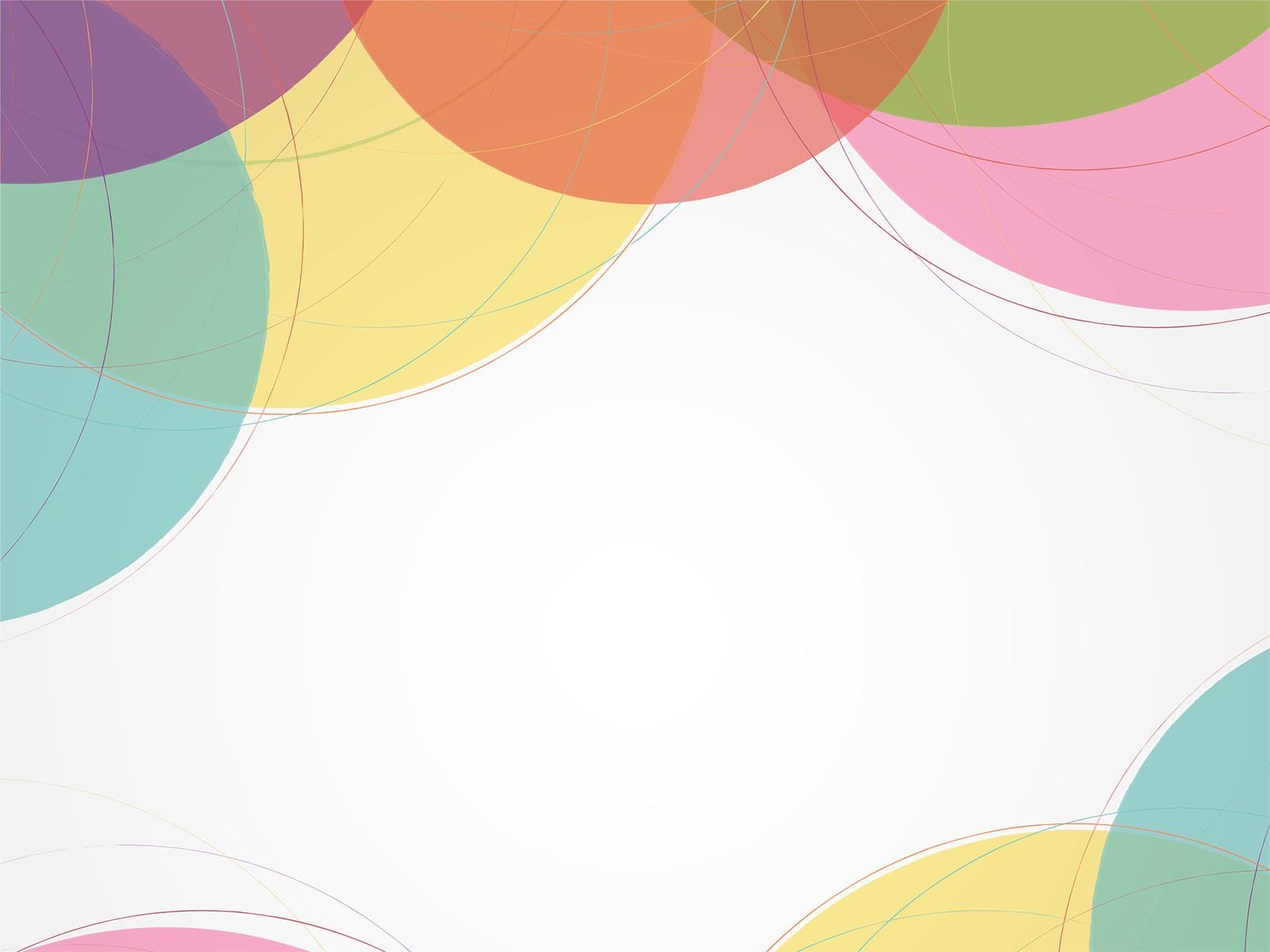 Альтернативой могут послужить:
Прогулки на свежем воздухе;
Физическая активность, подвижные игры;
Игры со сверстниками;
Эксперименты;
Наблюдения за природой, животными, птицами;
Познавательные и развивающие игры.
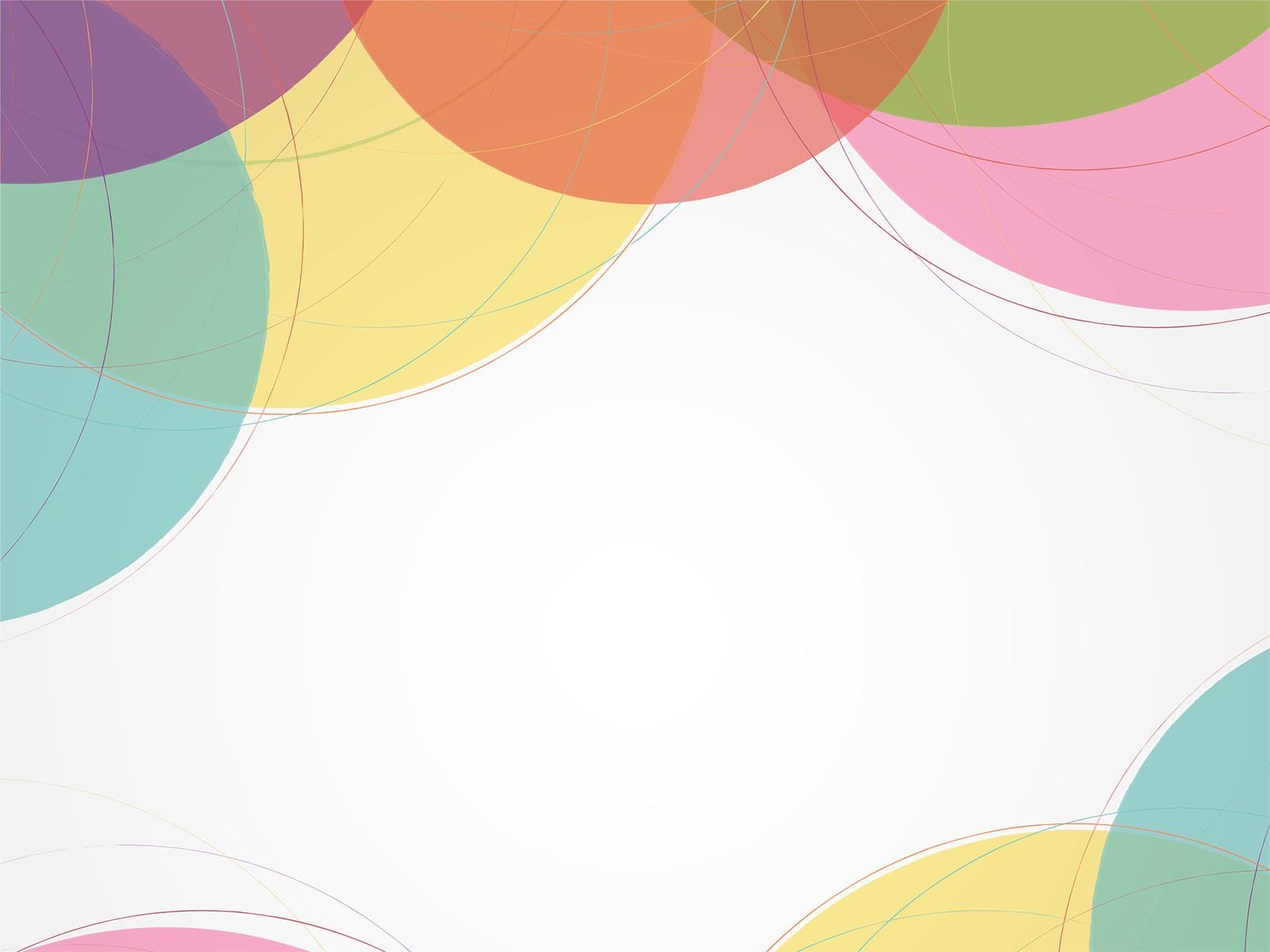 Пример: игры на развитие внимания верхний ряд для дошкольников – Найди фигуру, нижний ряд для школьников – Найди слово
рлипаыуелшдбьжотьрадостьдщтр
првтдсонгсгяавтфлдаикыфдослыж
олфнкжтыфжвеснарвжгопмералов
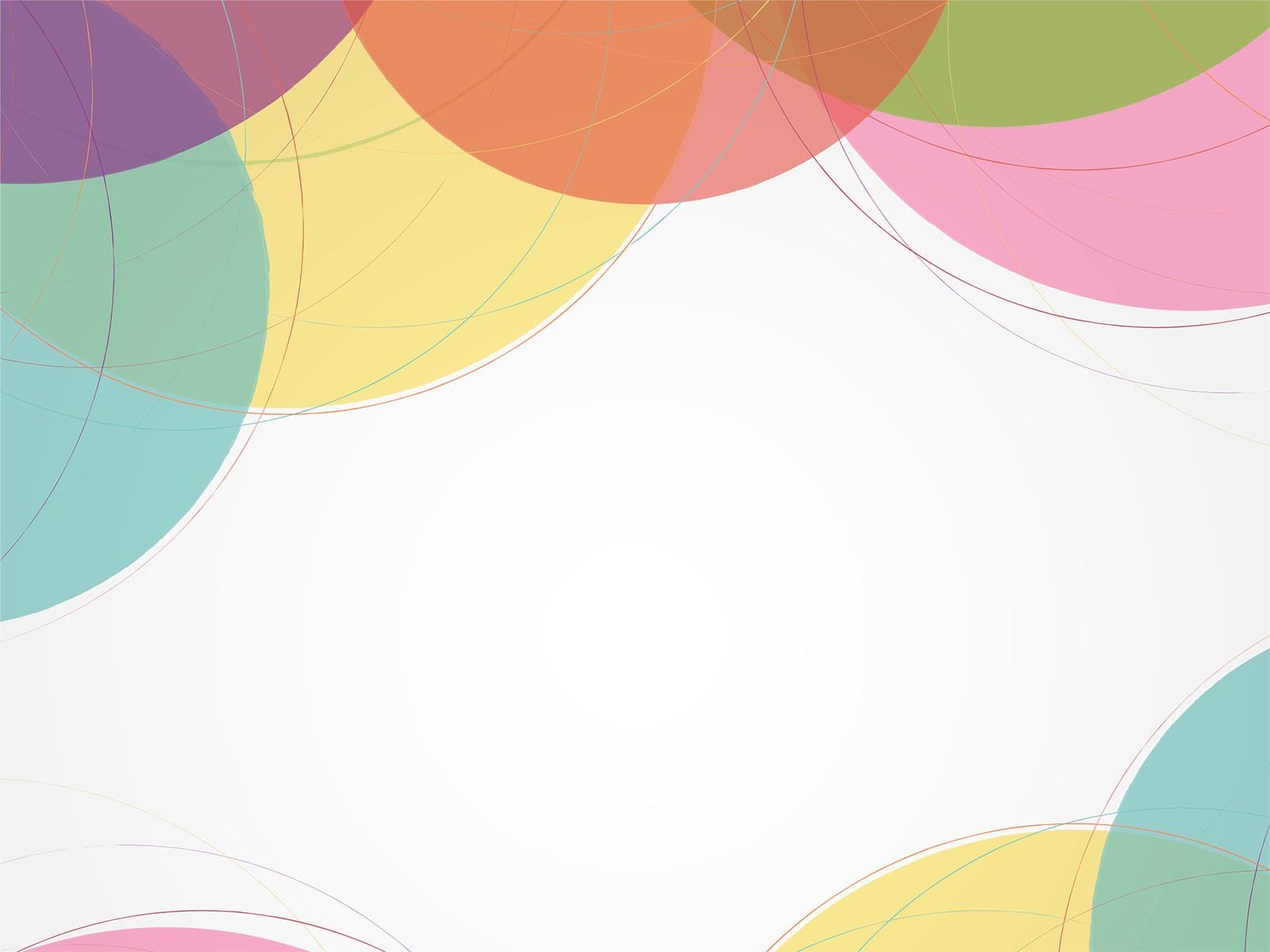 Пример: развитие внимания Тест Джона Струпа (нужно не читать слово, а называть цвет, которым оно написано)
КРАСНЫЙ ЗЕЛЕНЫЙ СИНИЙ КРАСНЫЙ ЖЕЛТЫЙ ЗЕЛЕНЫЙ КРАСНЫЙ СИНИЙ СИНИЙ ЗЕЛЕНЫЙ ЖЕЛТЫЙ КРАСНЫЙ  ЗЕЛЕНЫЙ СИНИЙ КРАСНЫЙ ЖЕЛТЫЙ ЗЕЛЕНЫЙ ЖЕЛТЫЙ КРАСНЫЙ СИНИЙ СИНИЙ ЗЕЛЕНЫЙ ЖЕЛТЫЙ КРАСНЫЙ
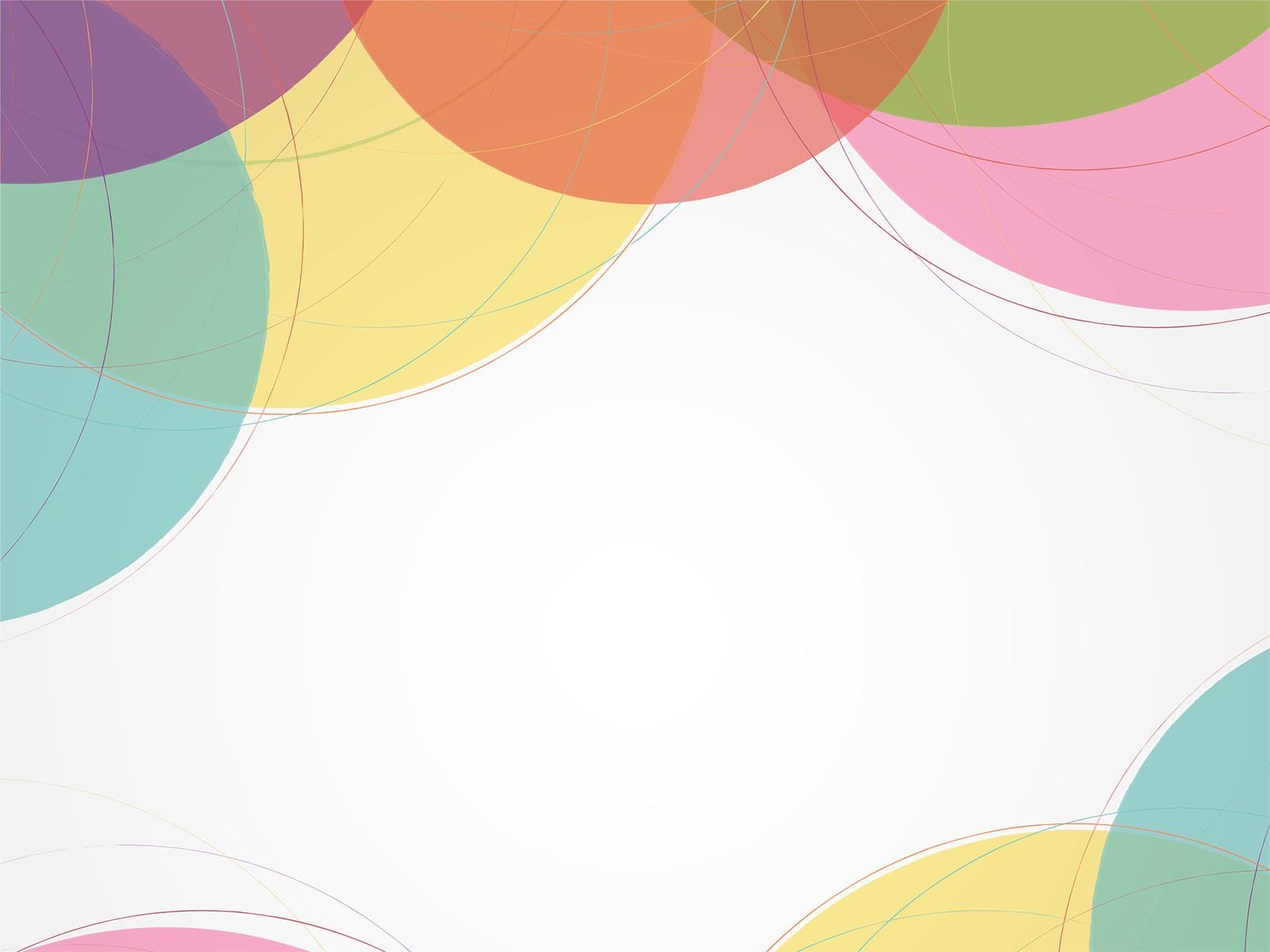 Пример: Развитие памятиЛогика расположения
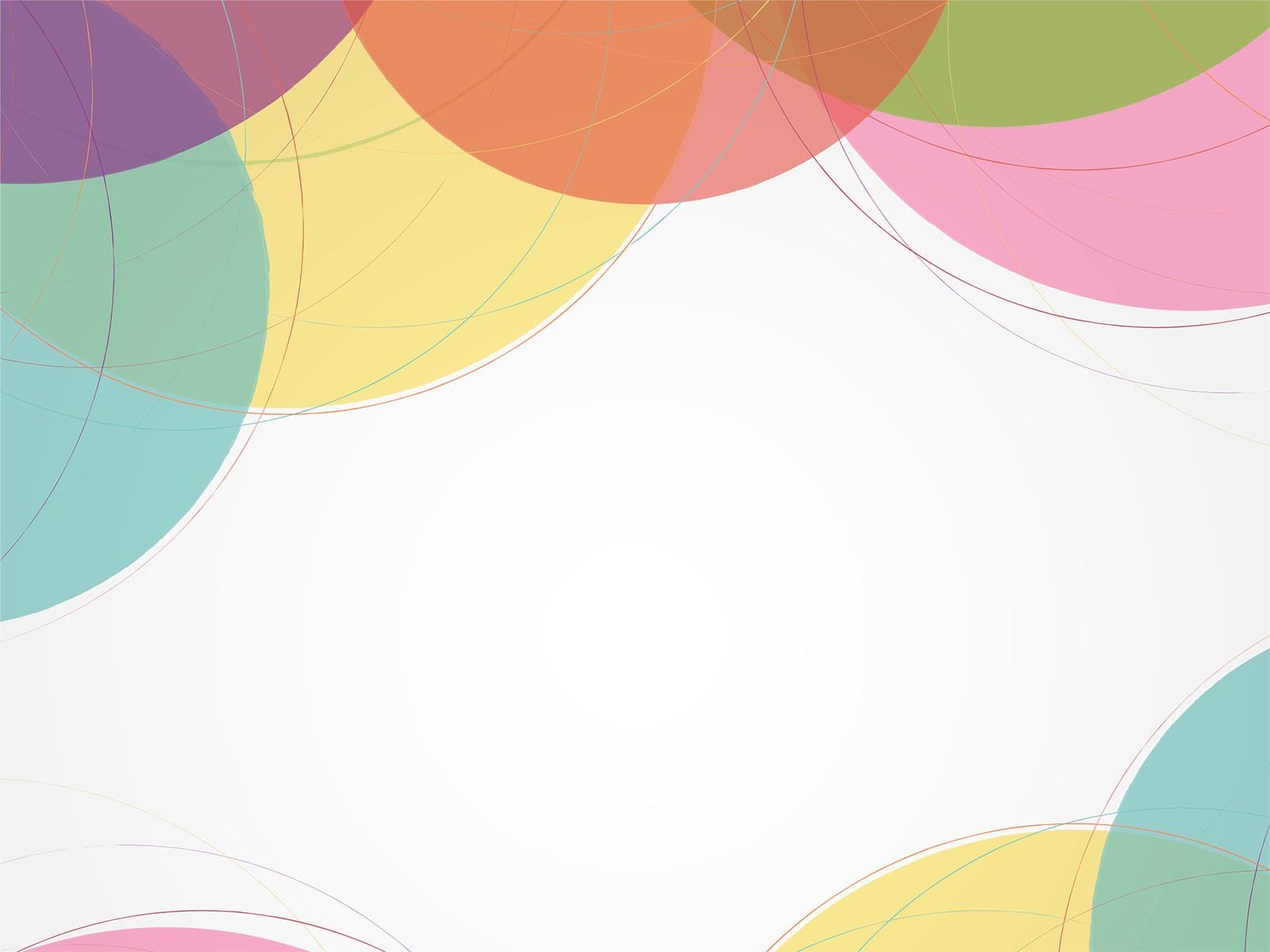 Пример: развитие памятиЛогика расположения
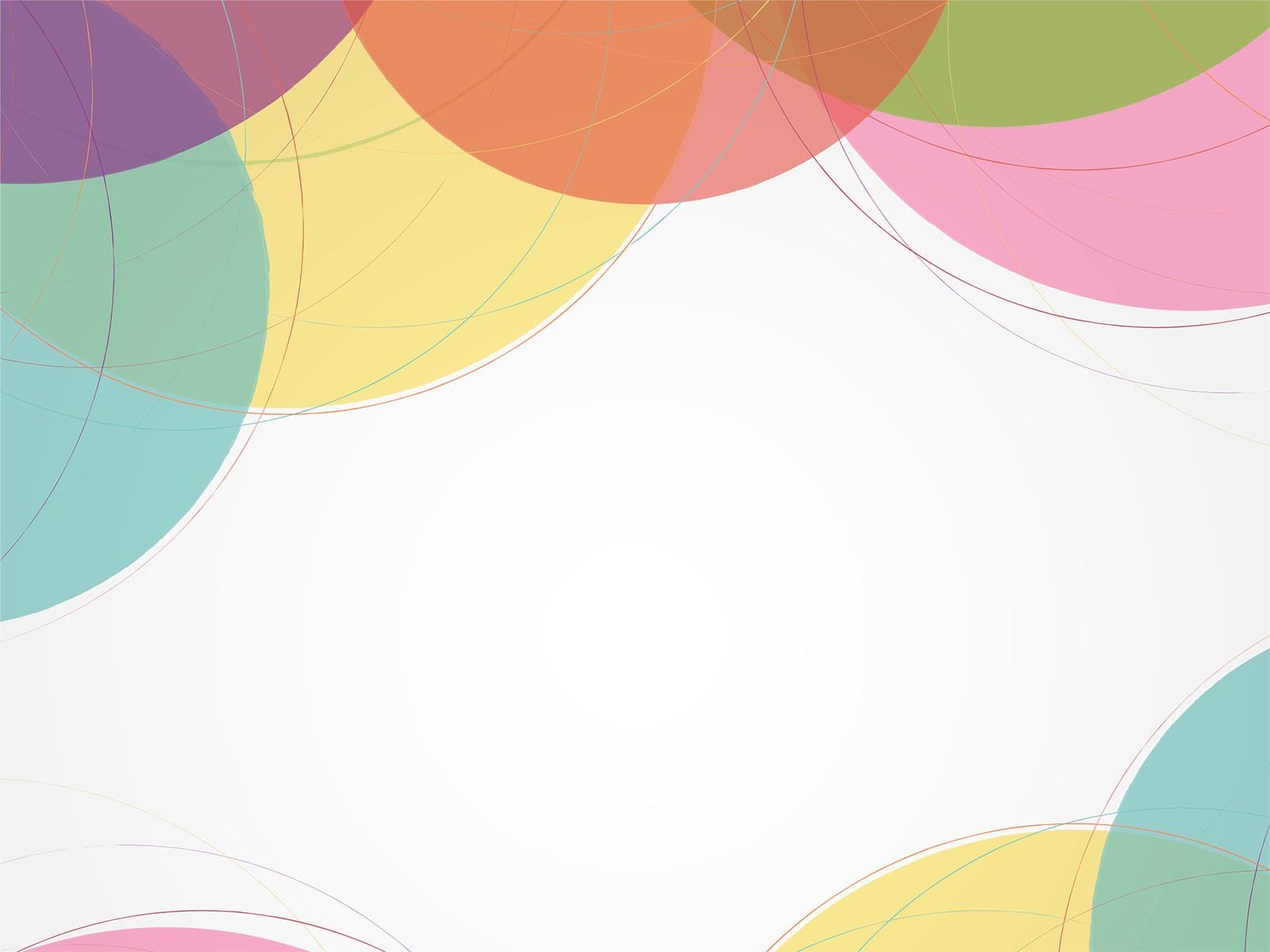 Методы запоминания слов:
Римская комната
  Мнемотехника (мнемоквадраты, мнемодорожки, мнемотаблицы)
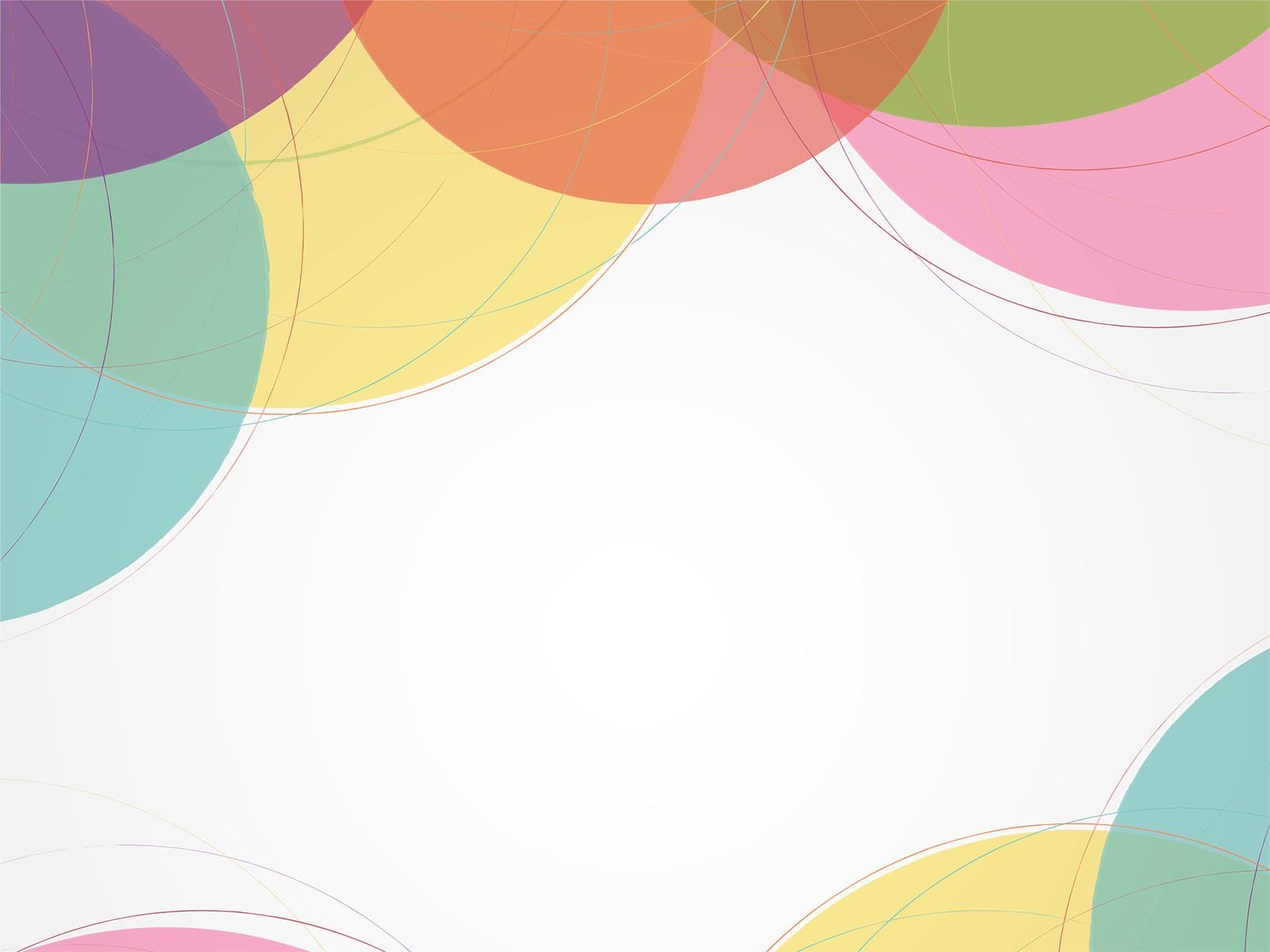 Пример: Мнемотаблицы (выучи стихотворение)
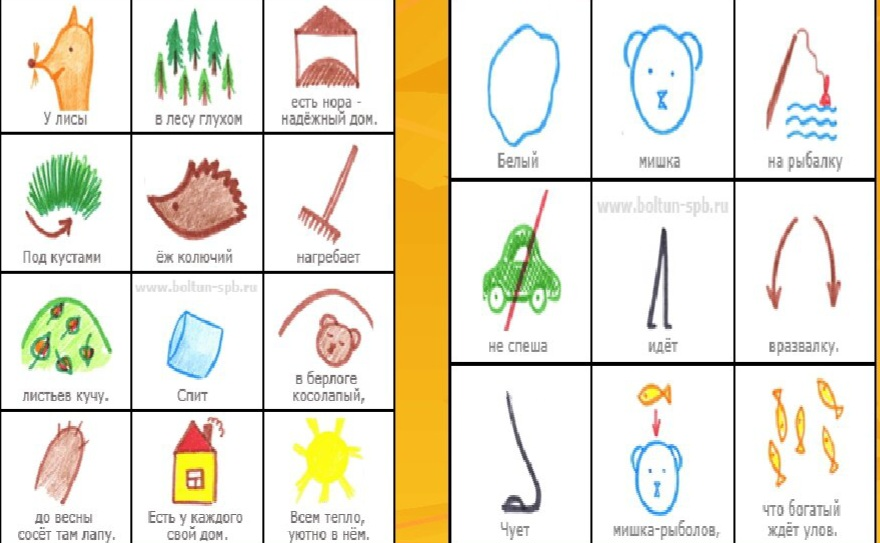 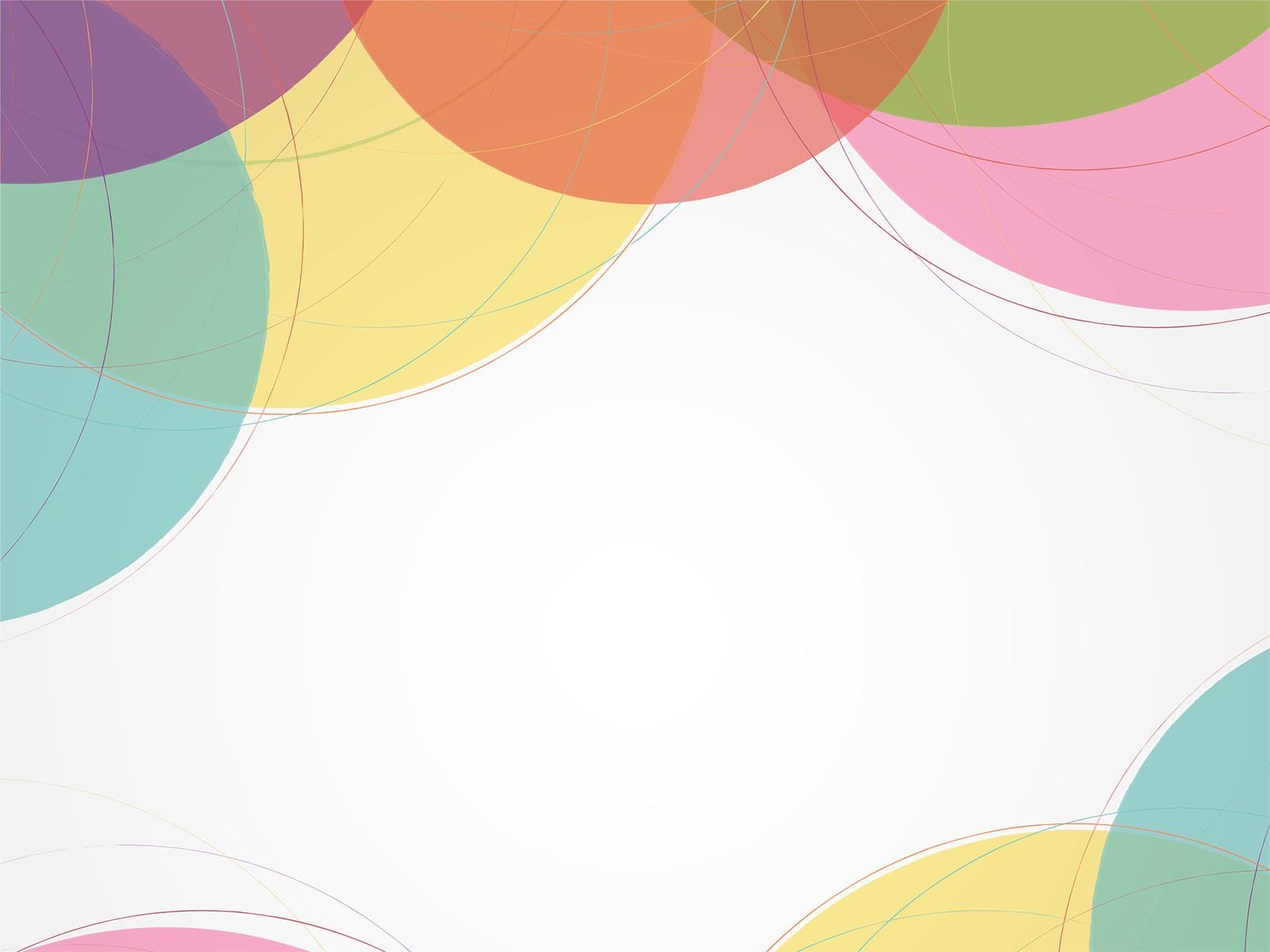 Личная страница на infourok.ru
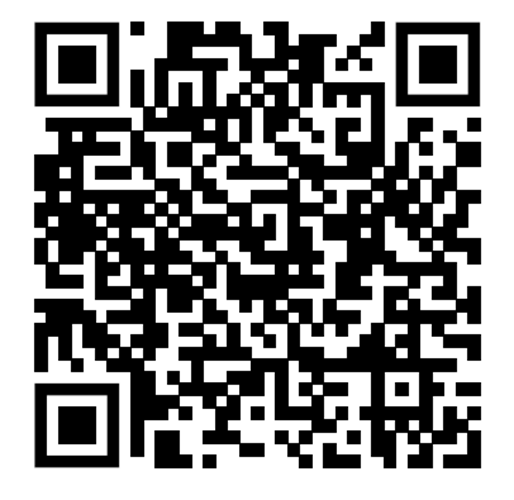 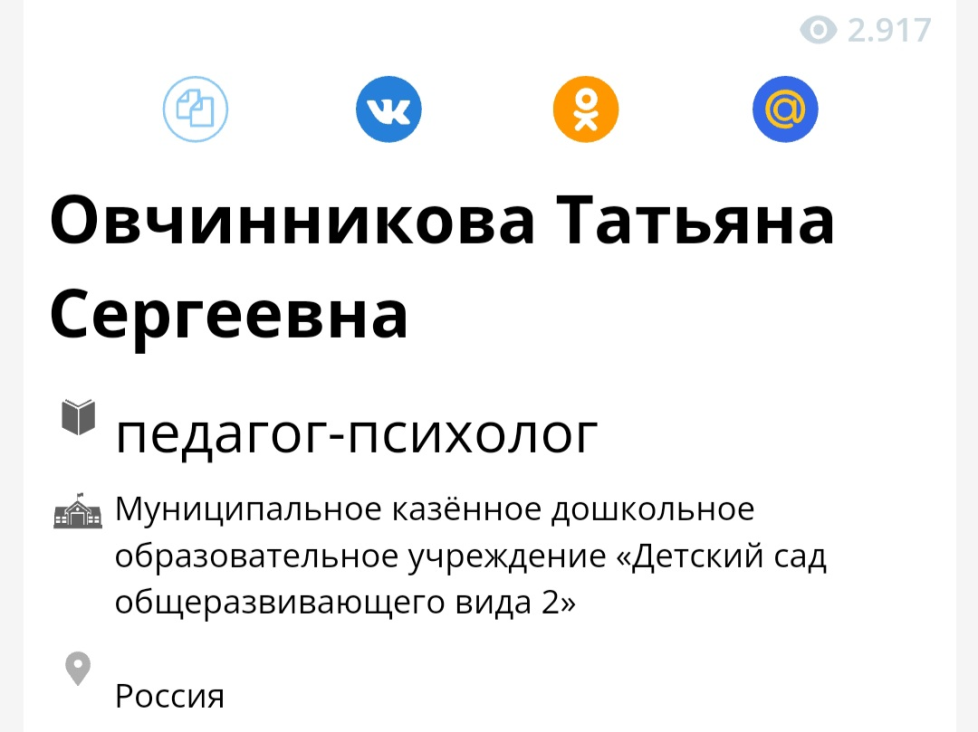